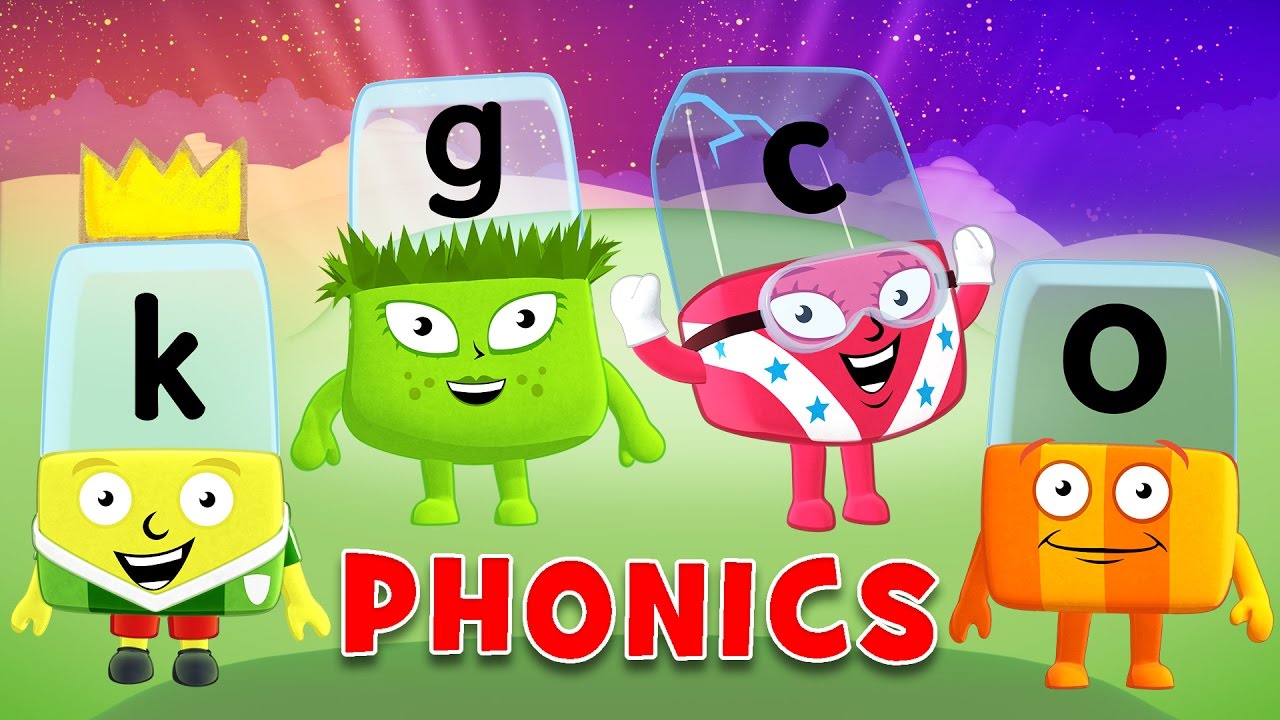 Wednesday 27th January
Phonics - Phase 3
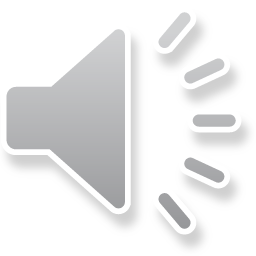 Can you remember the phonemes that we have learned?

See how quickly you can move through the slides saying each phoneme out loud.
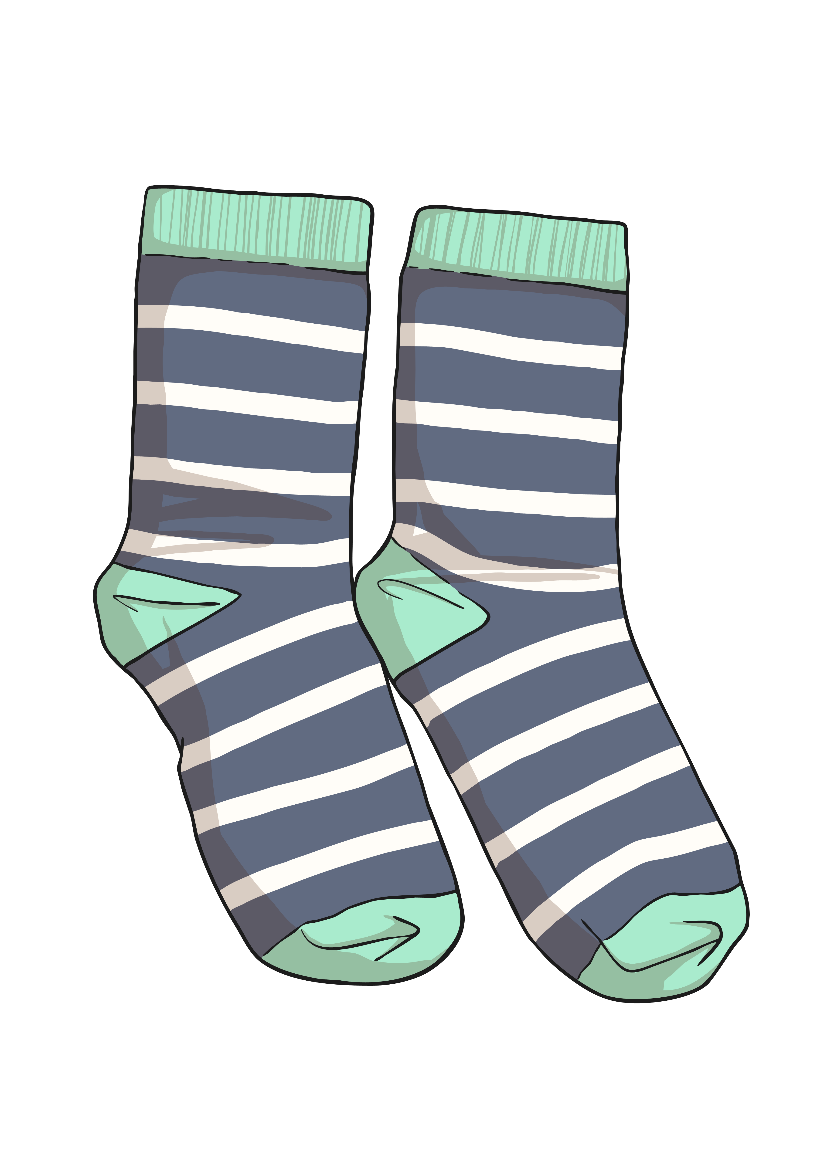 s
t
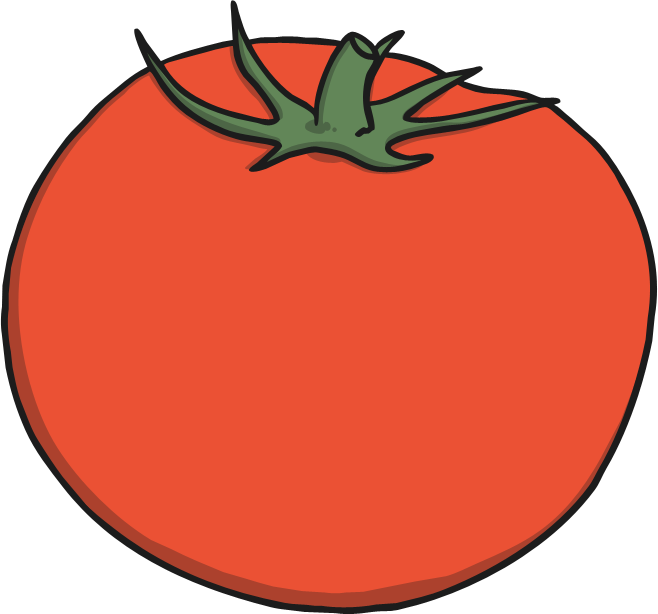 a
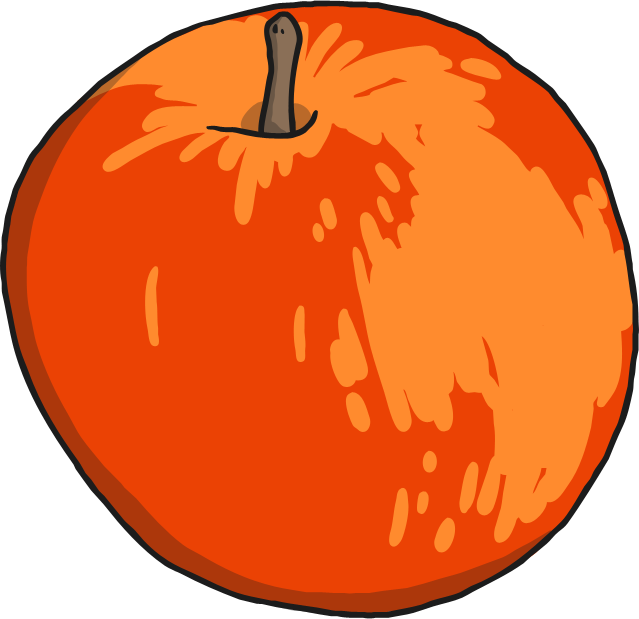 p
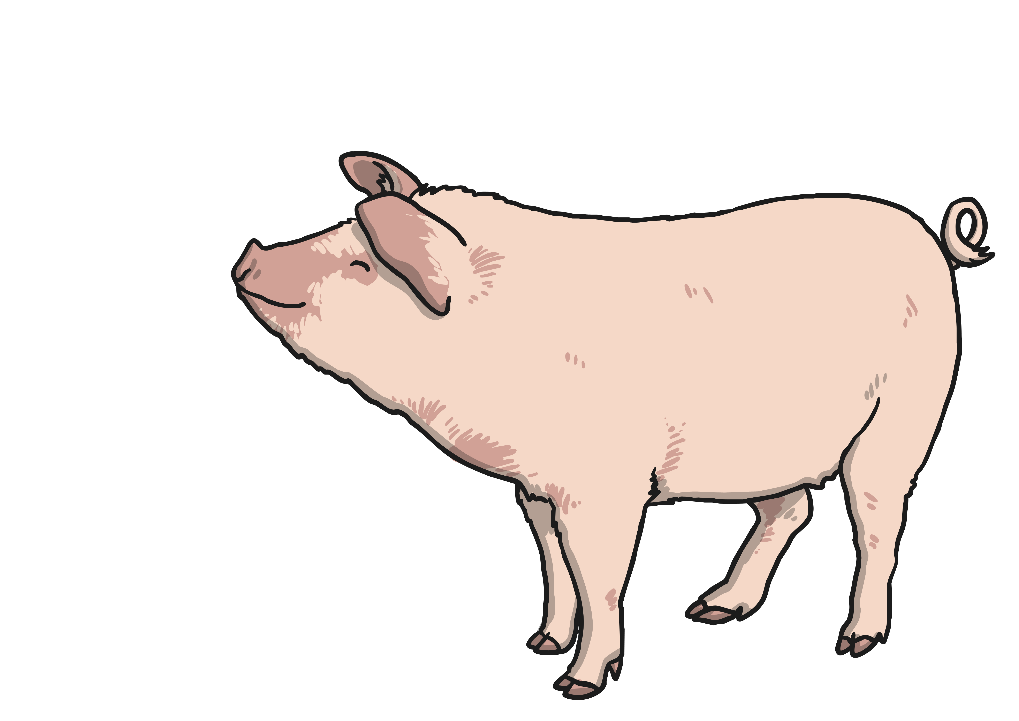 i
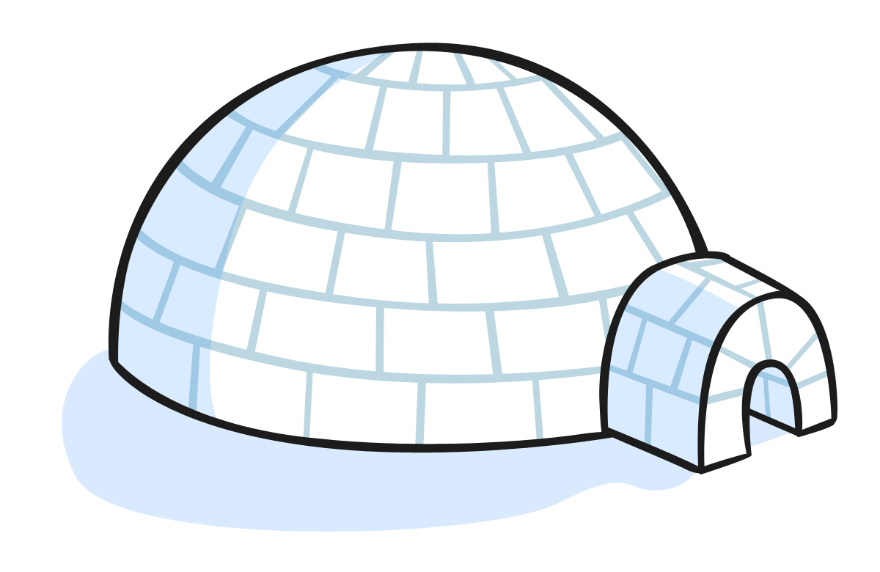 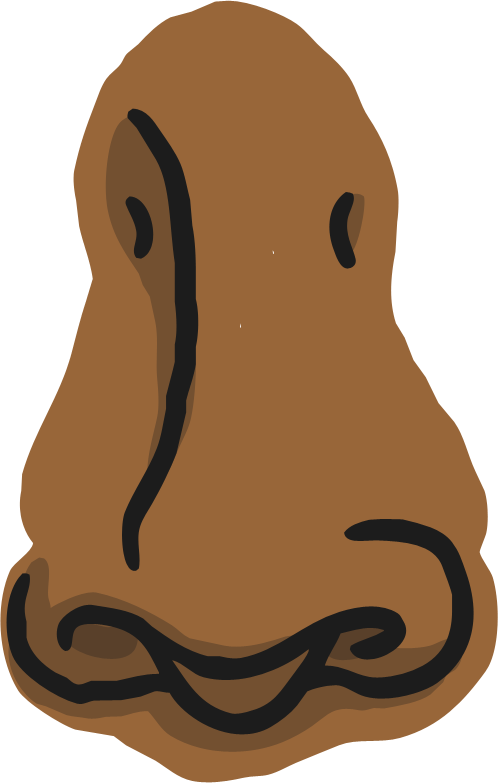 n
m
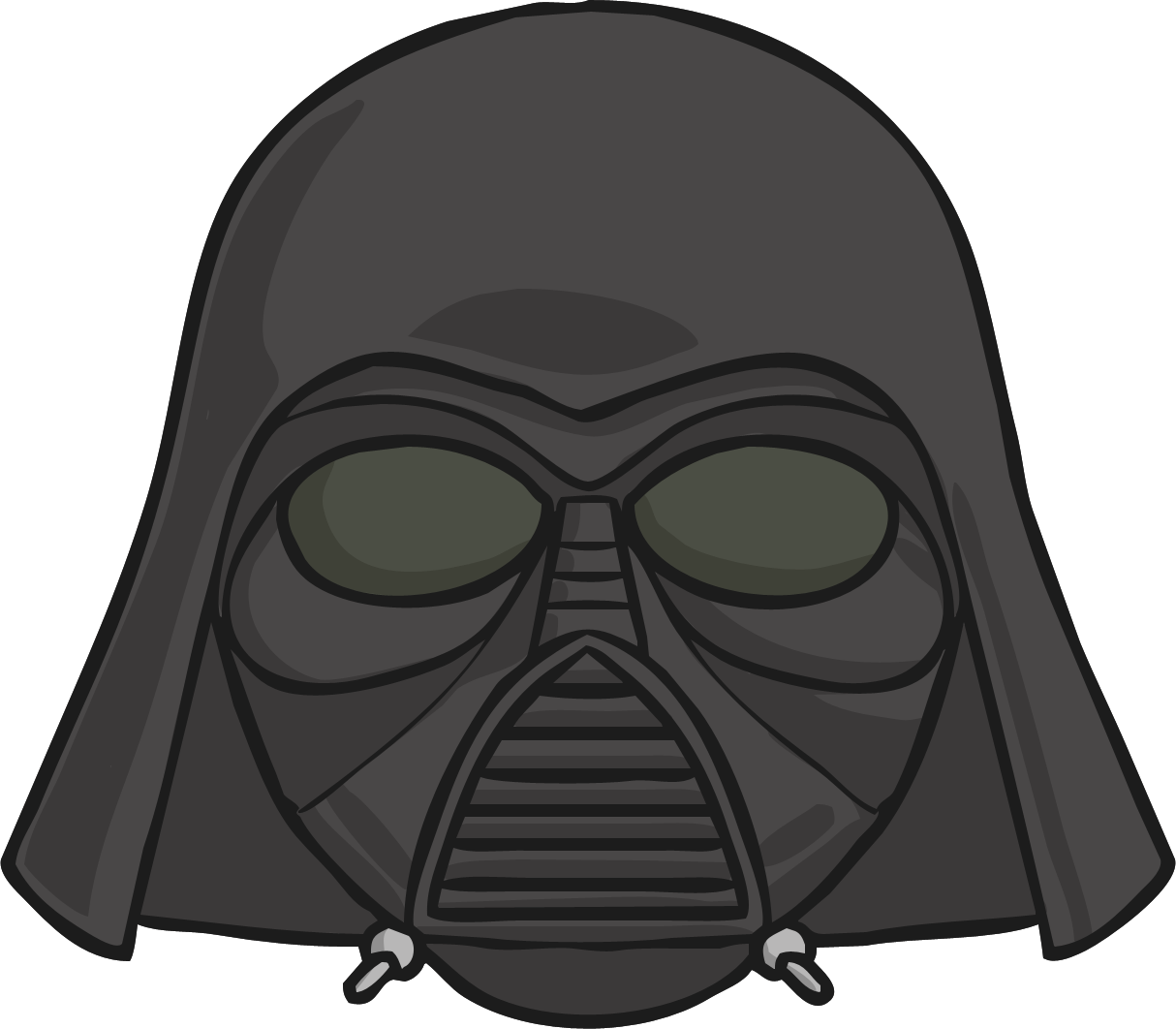 d
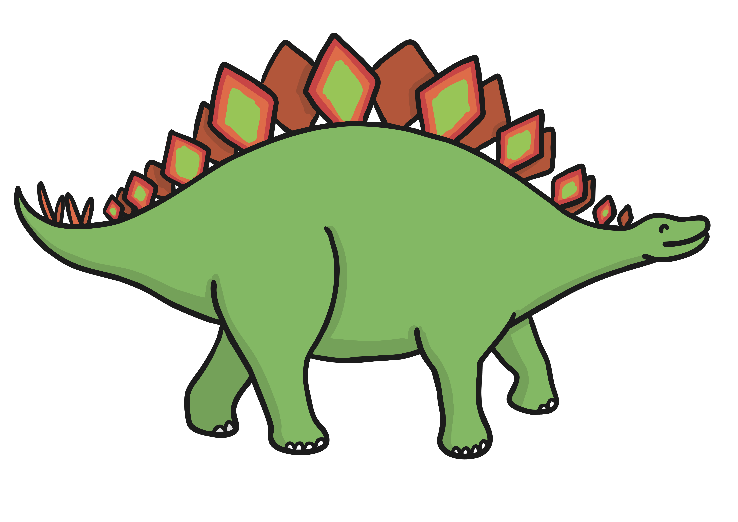 g
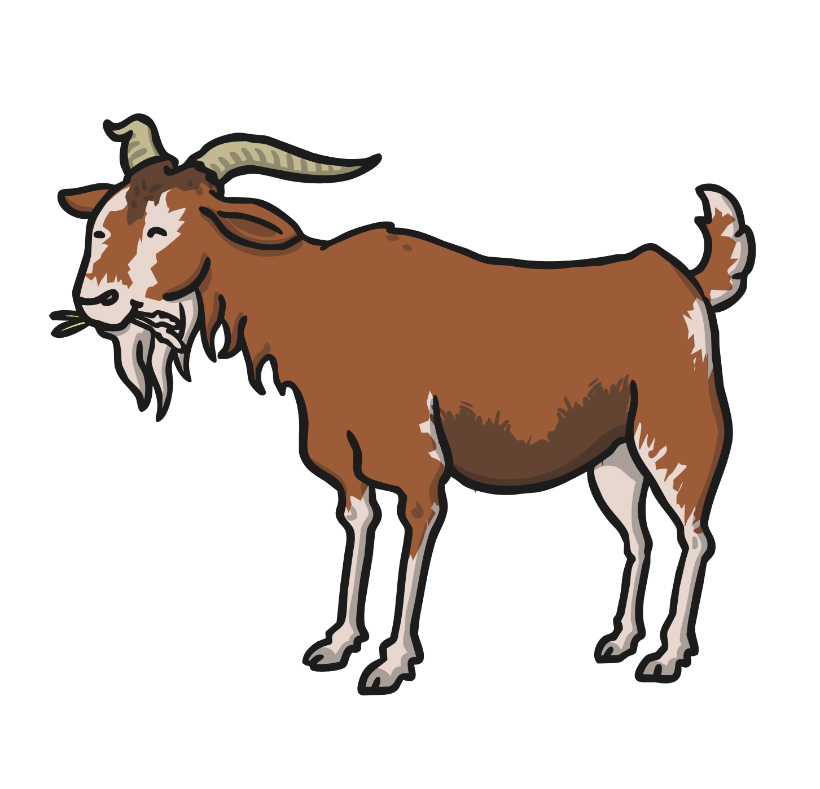 o
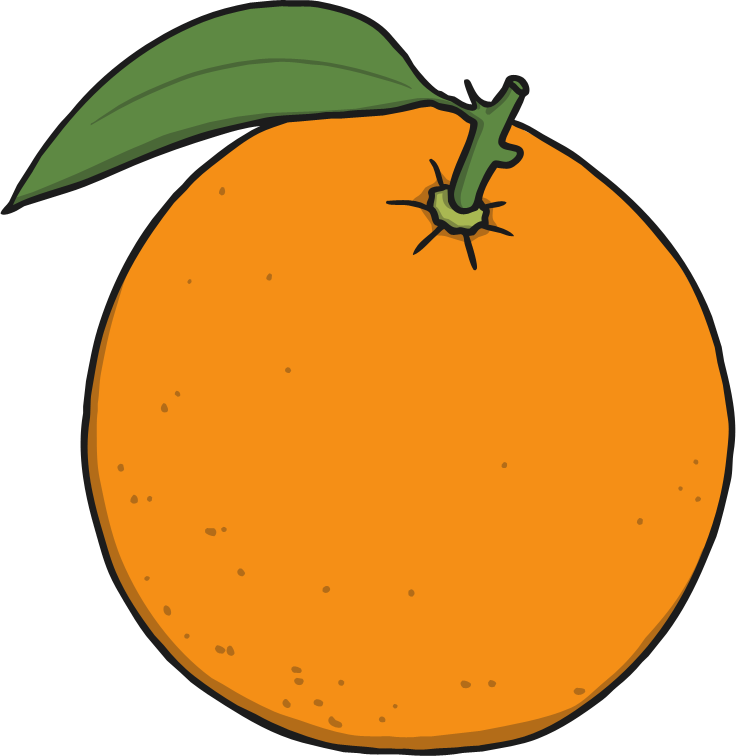 c
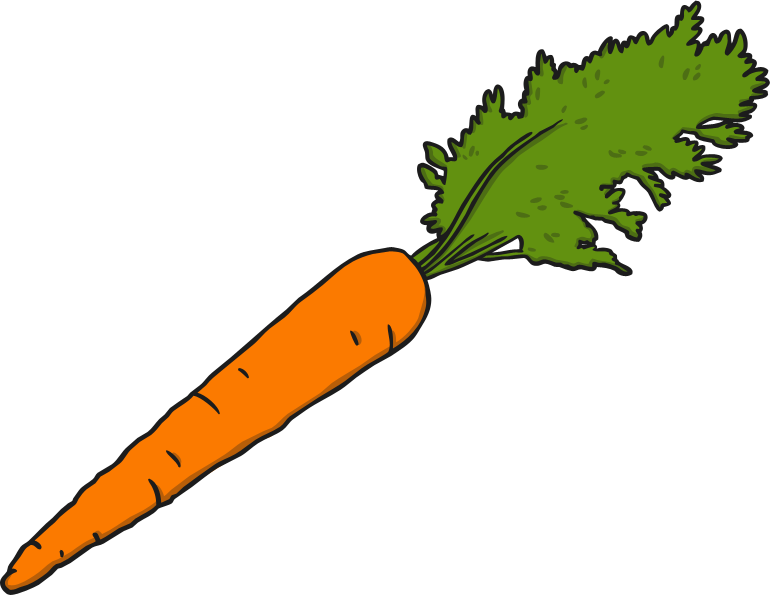 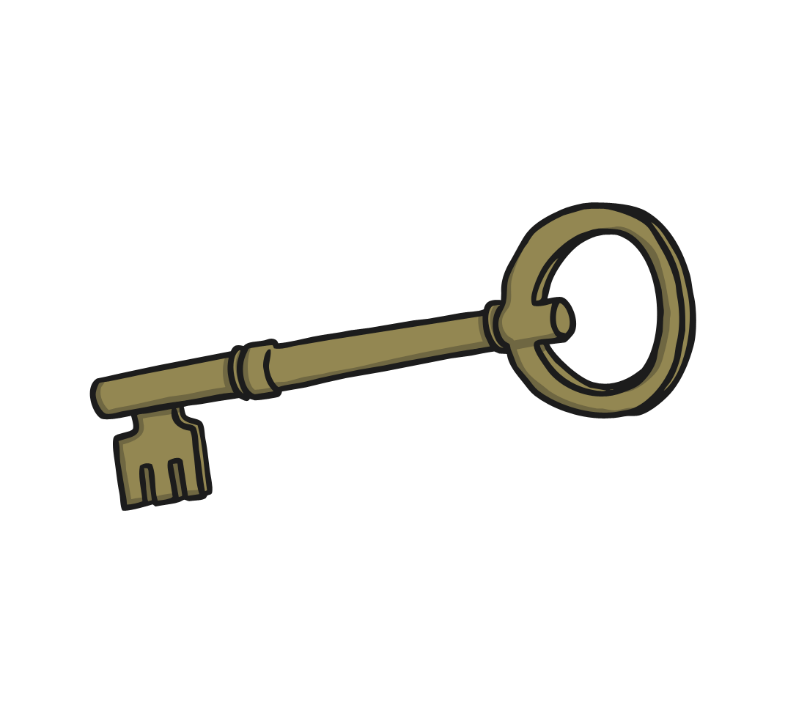 k
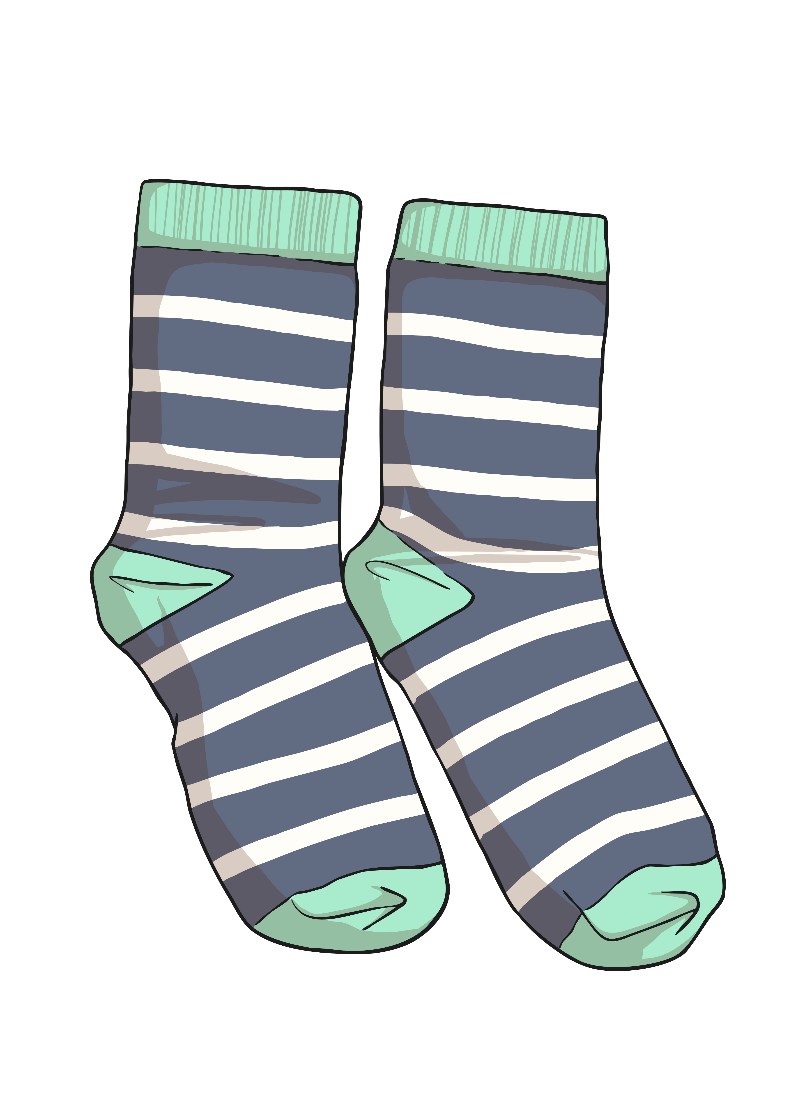 ck
e
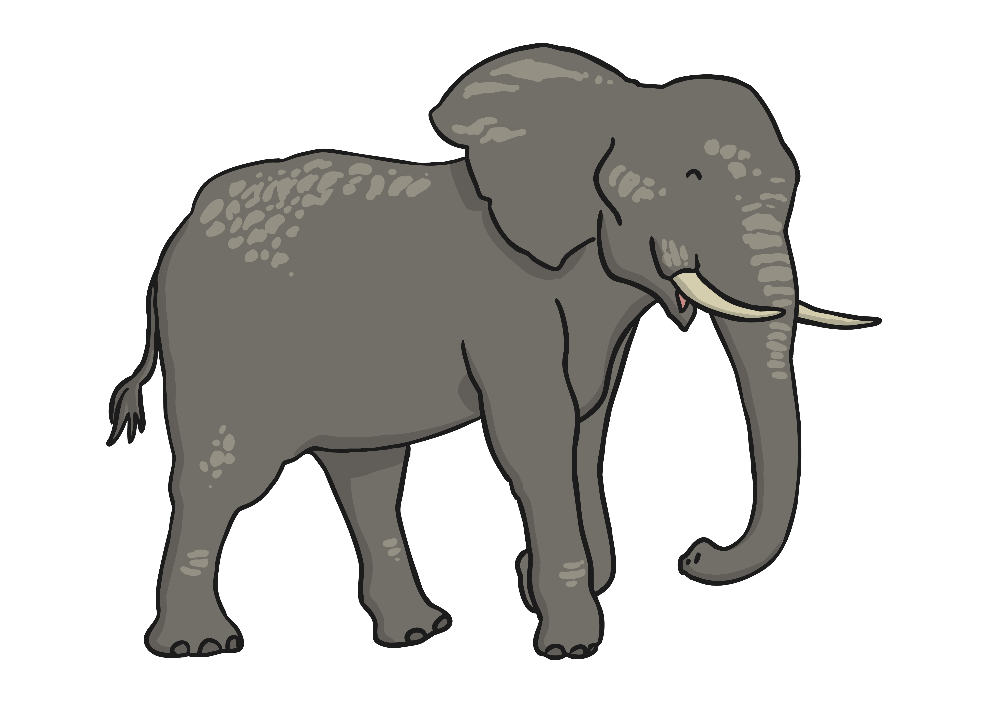 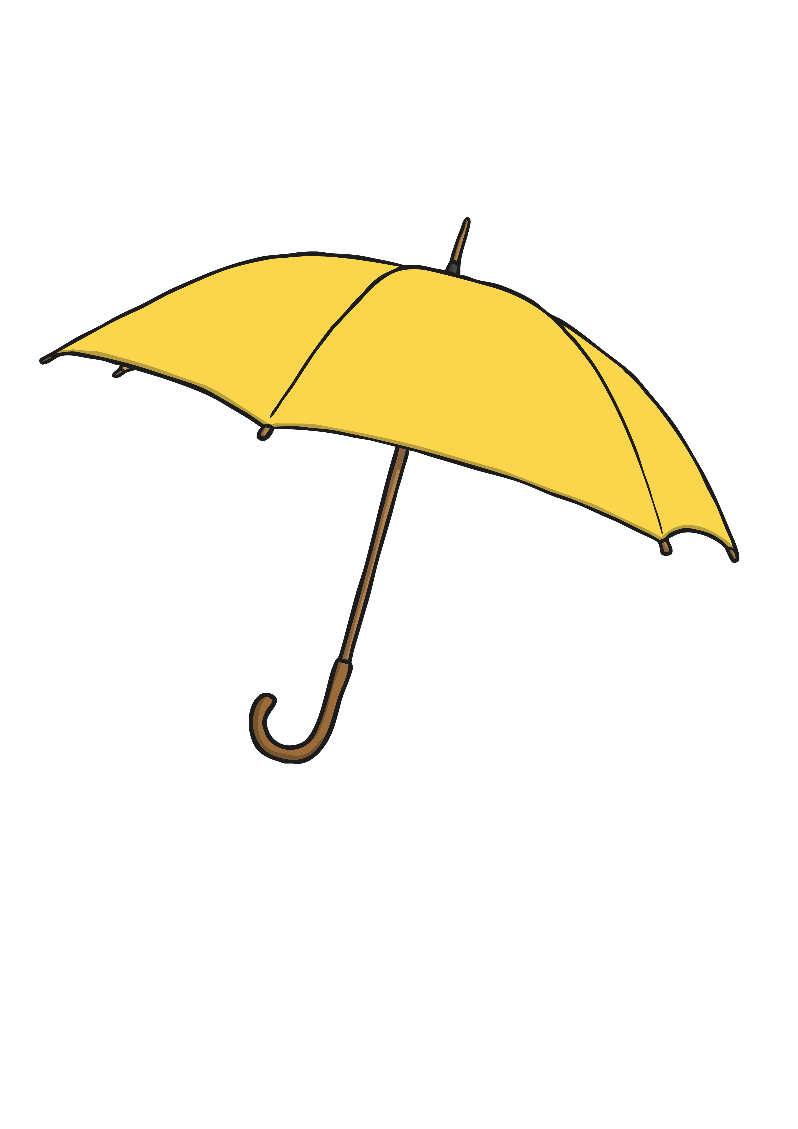 u
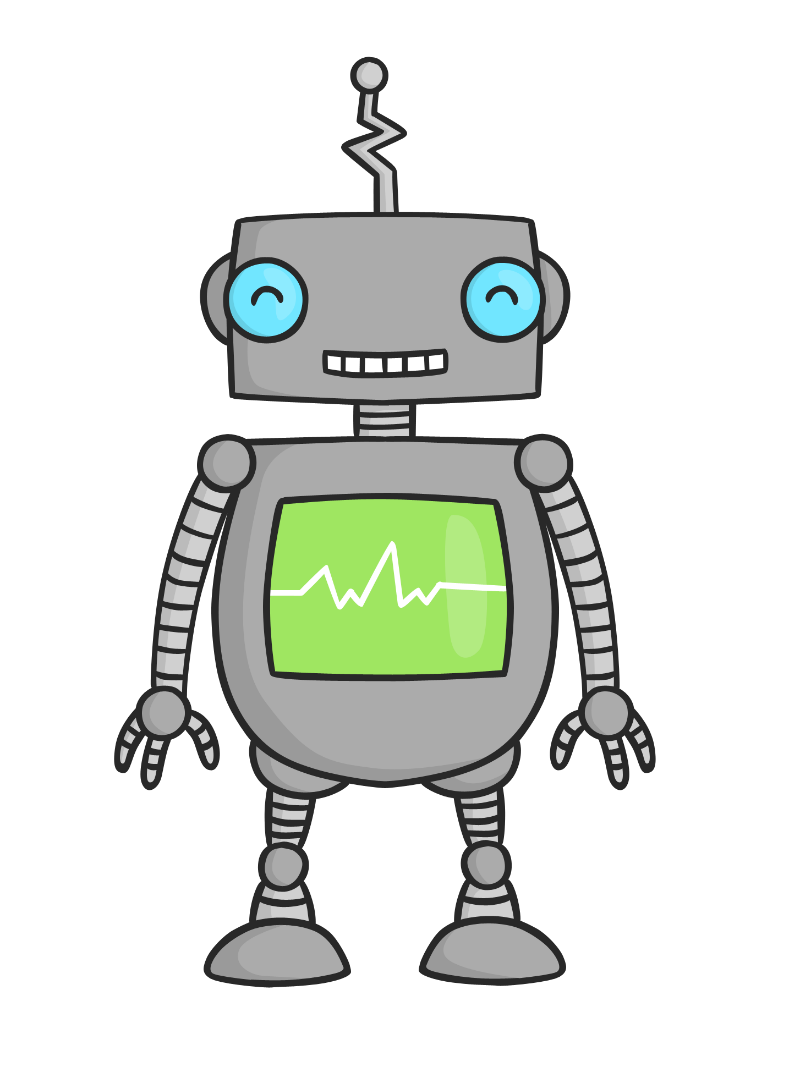 r
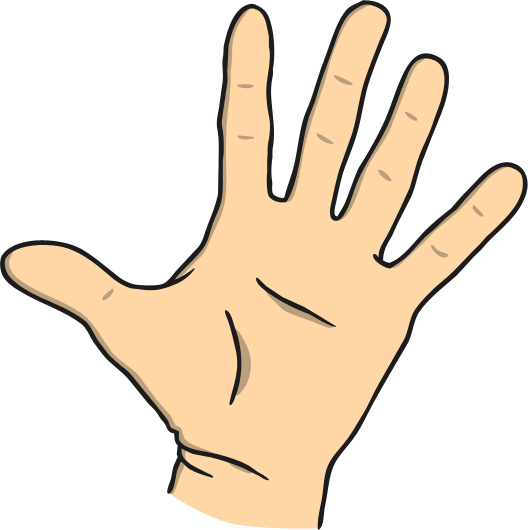 h
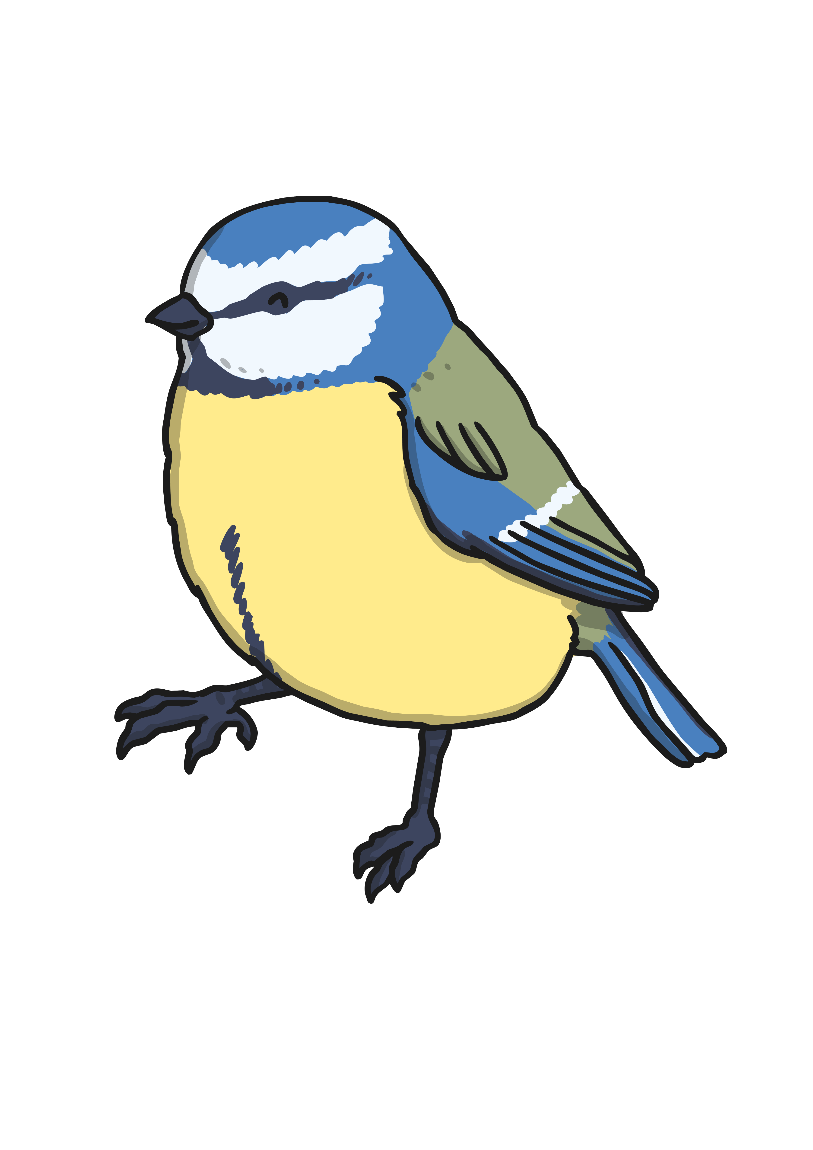 b
f
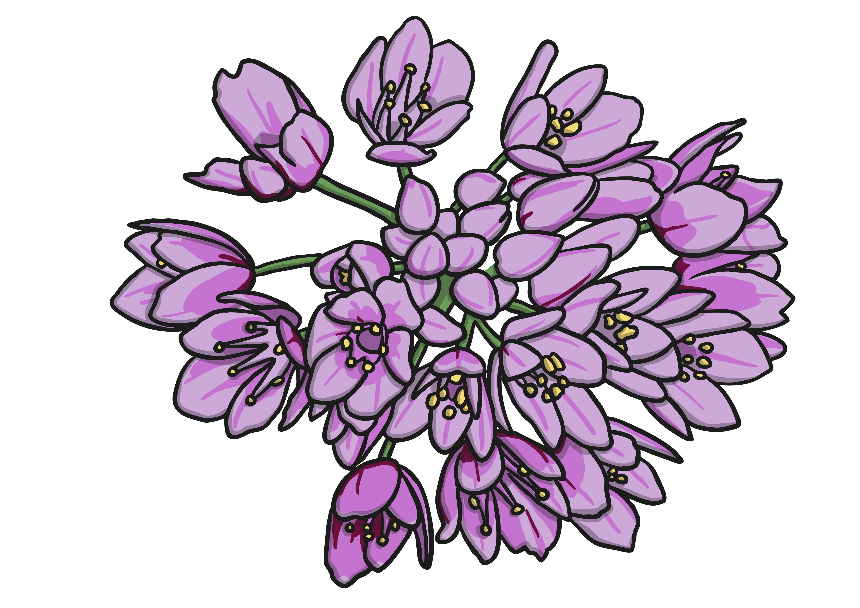 ff
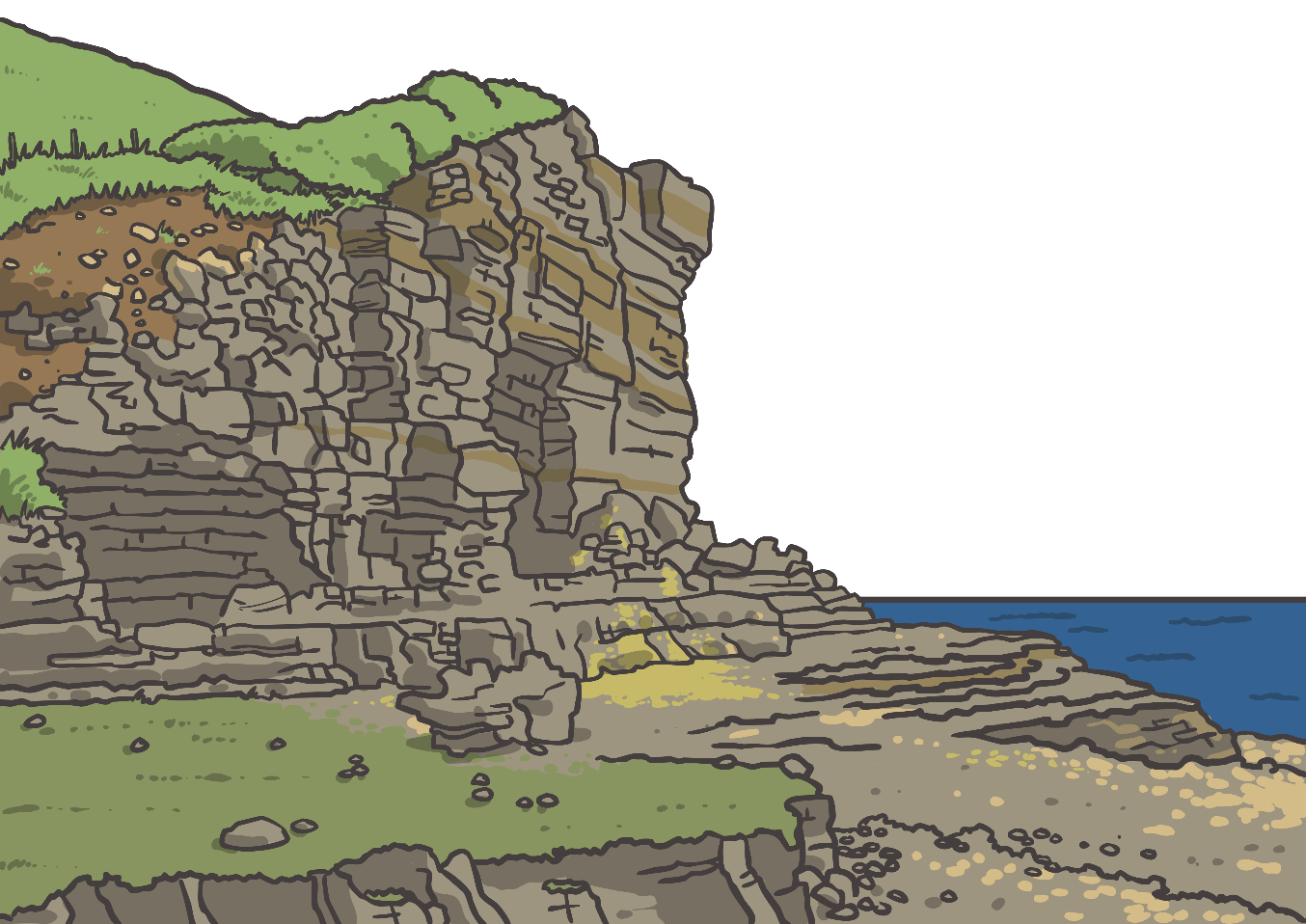 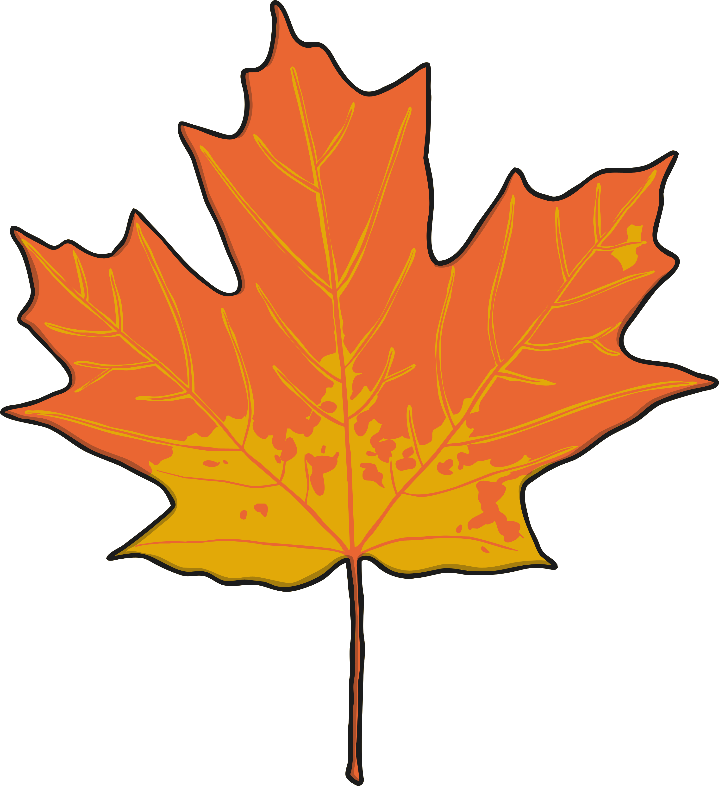 l
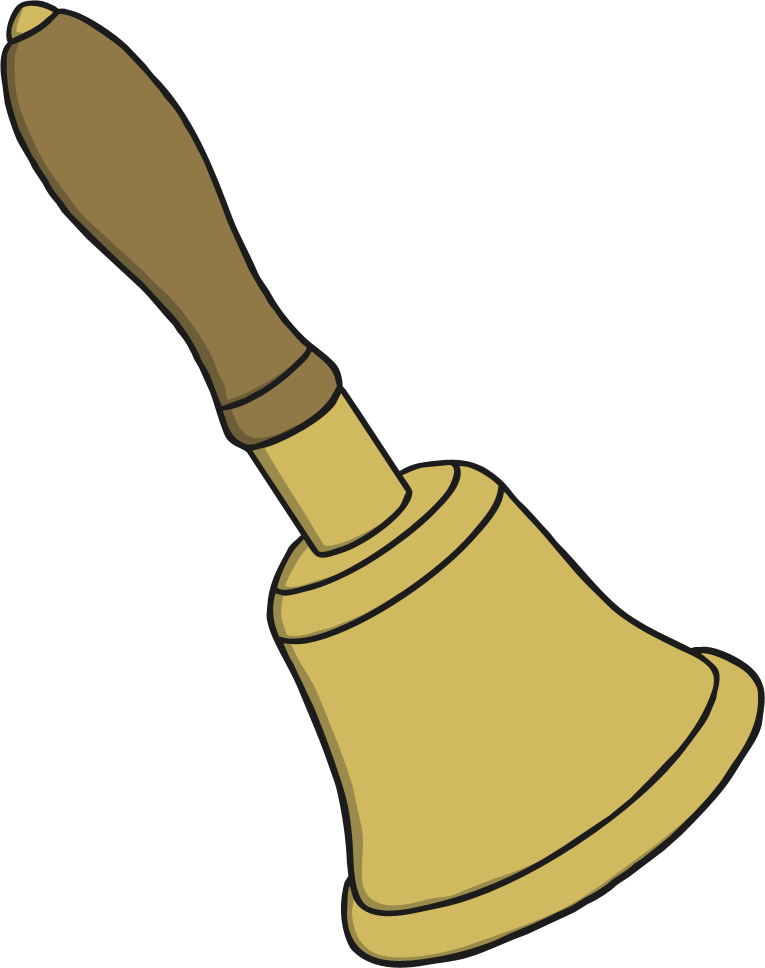 ll
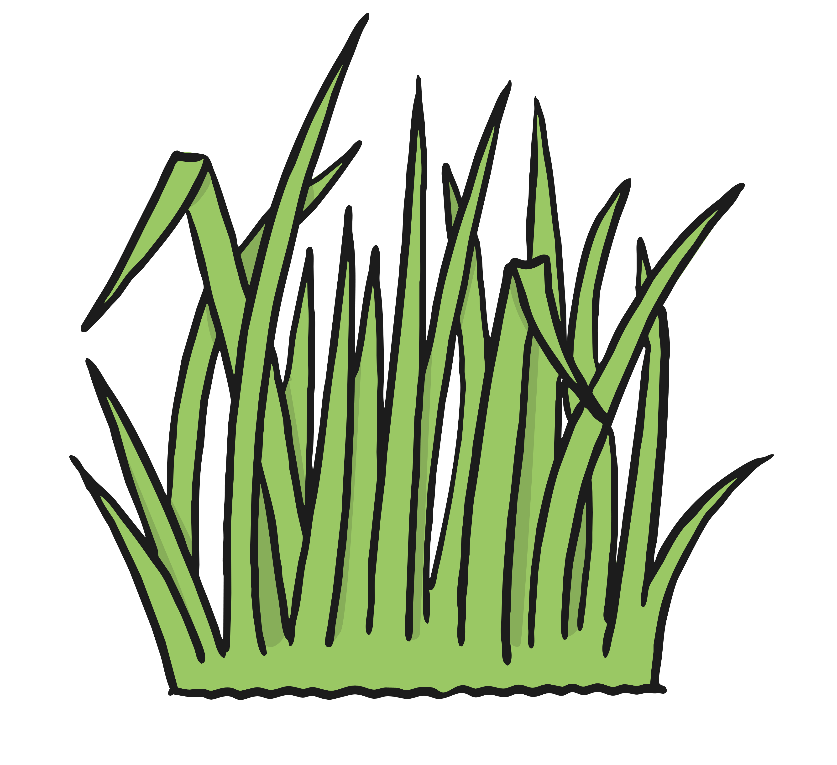 ss
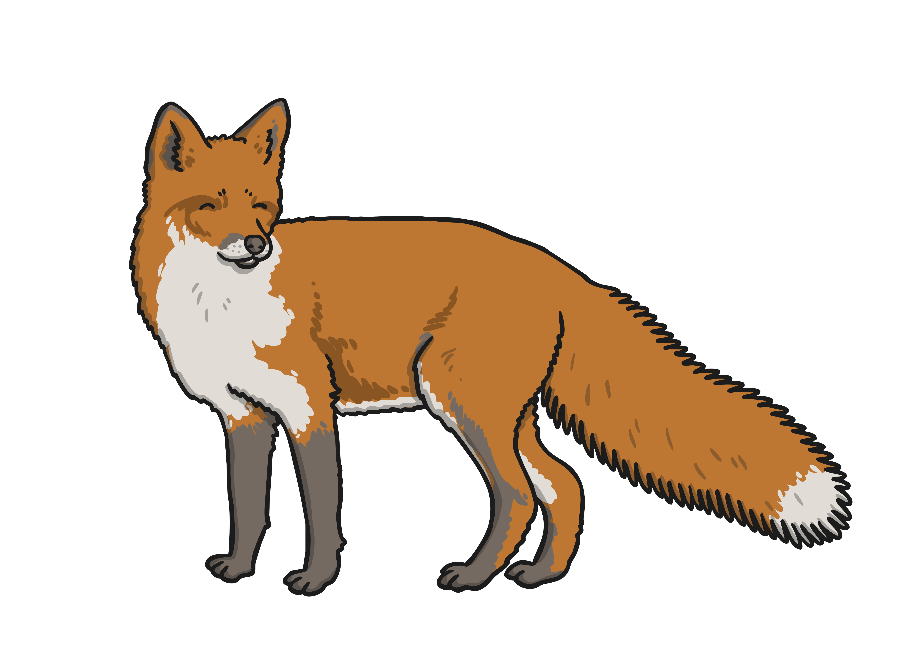 x
j
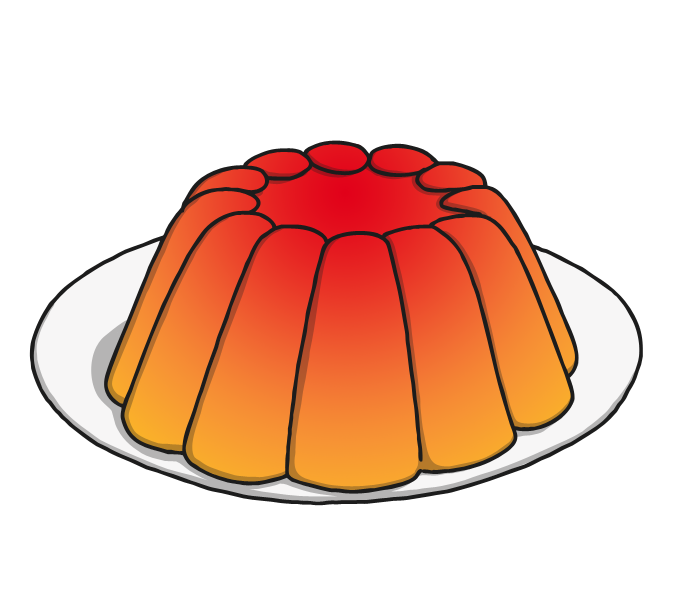 v
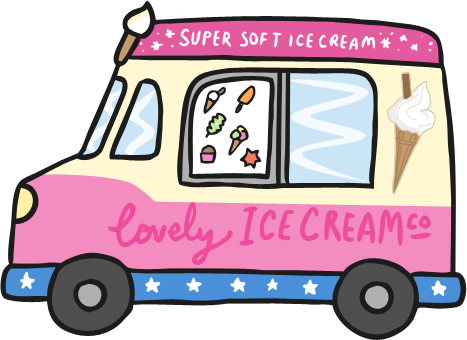 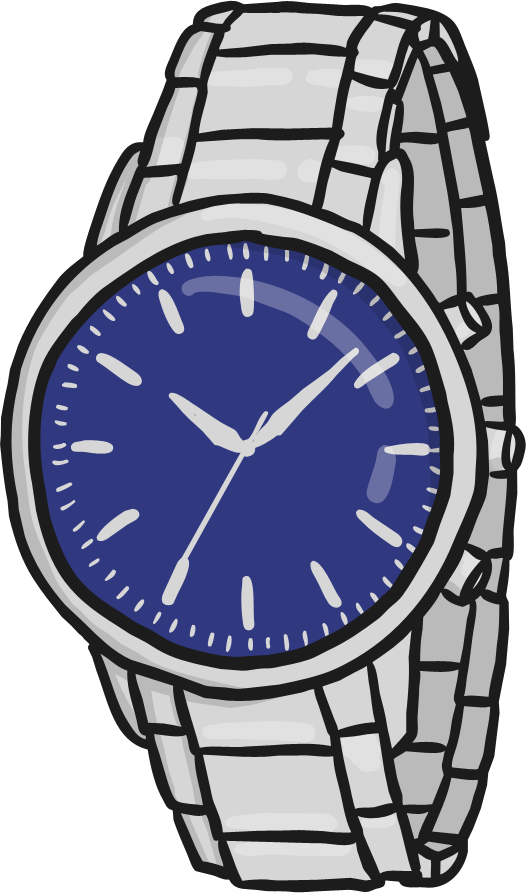 w
y
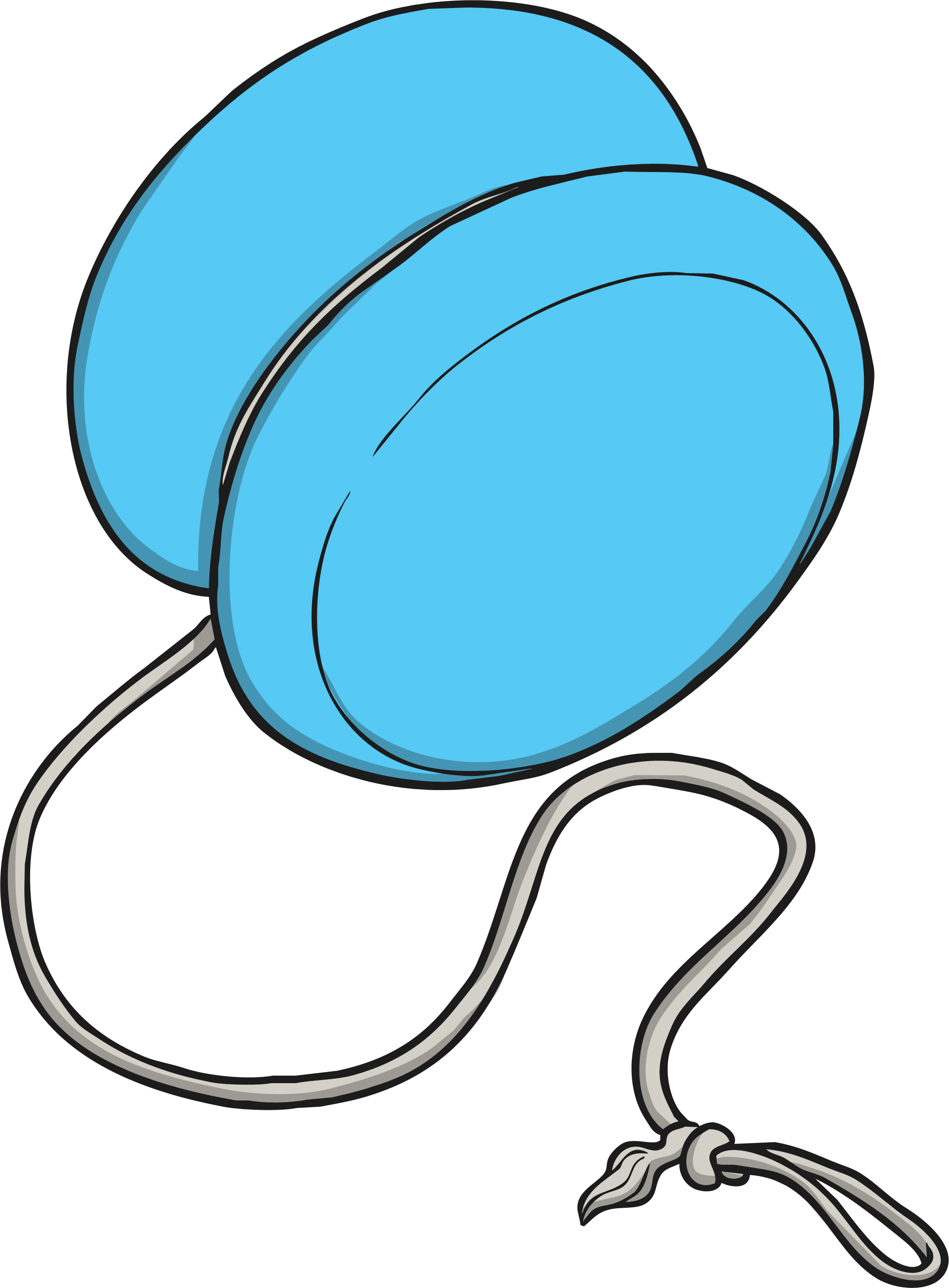 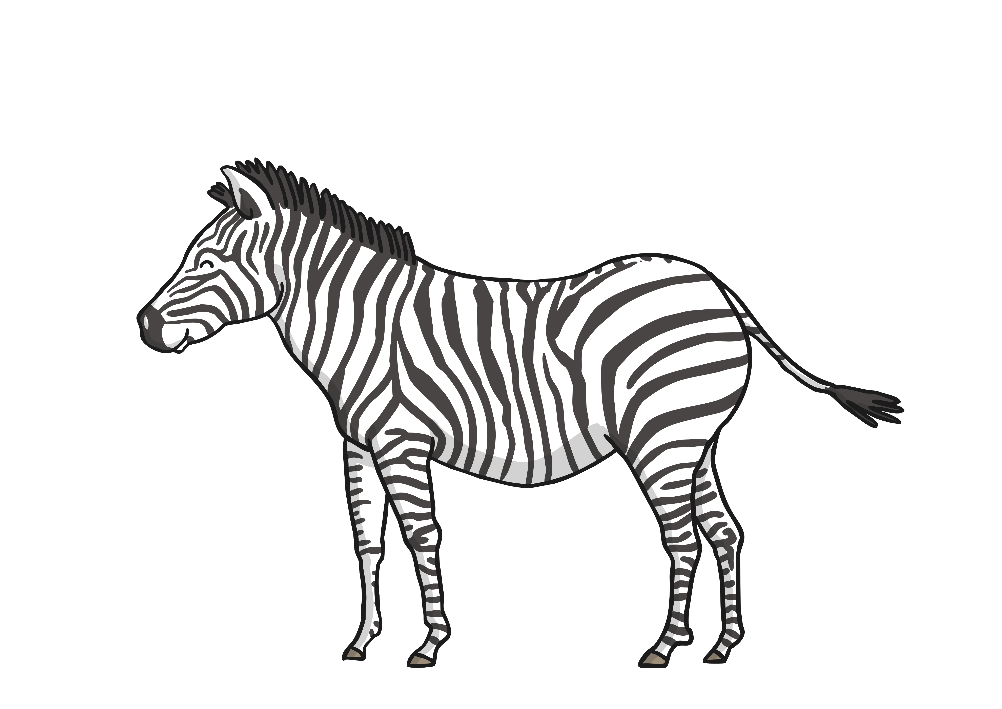 z
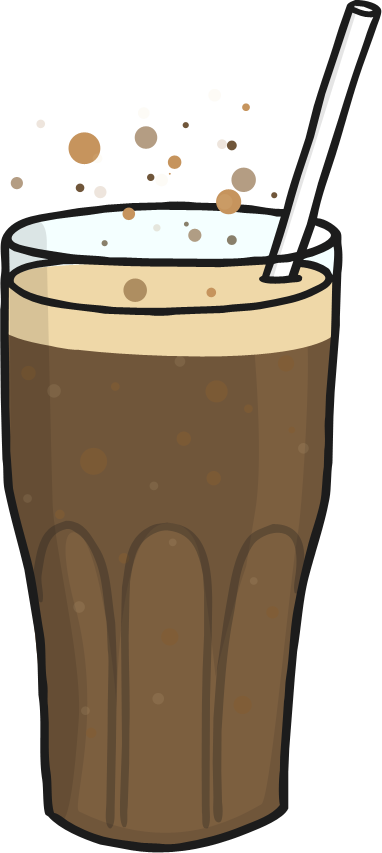 zz
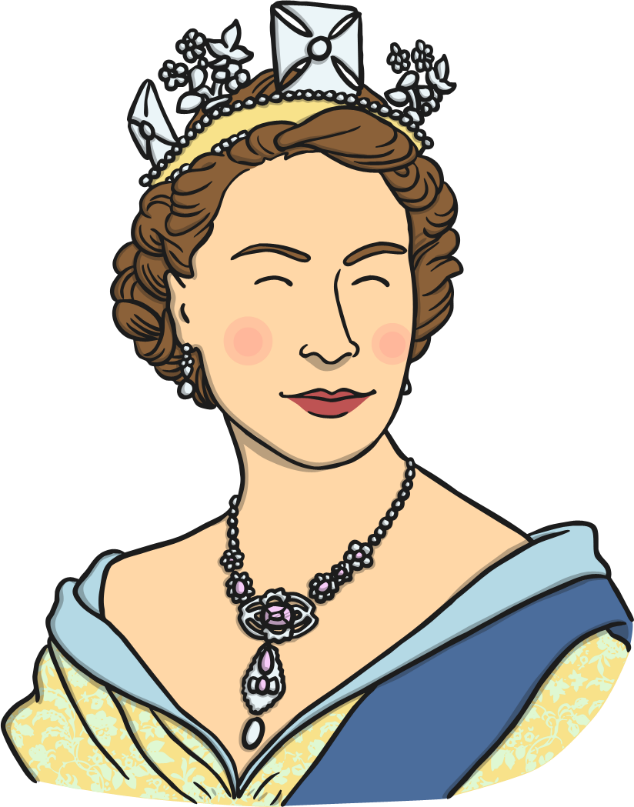 qu
sh
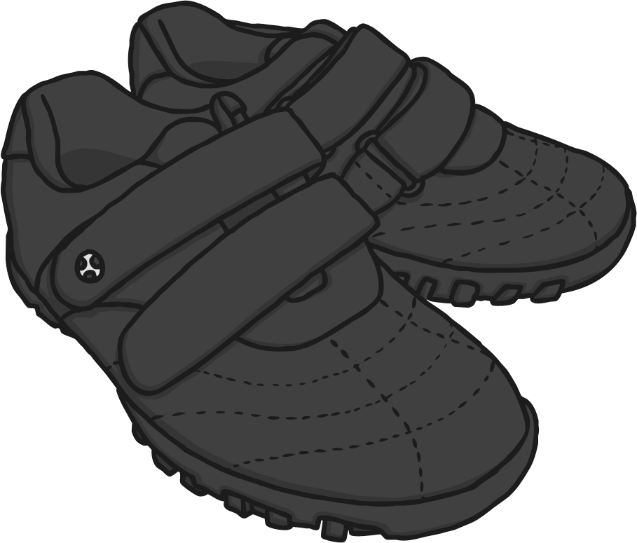 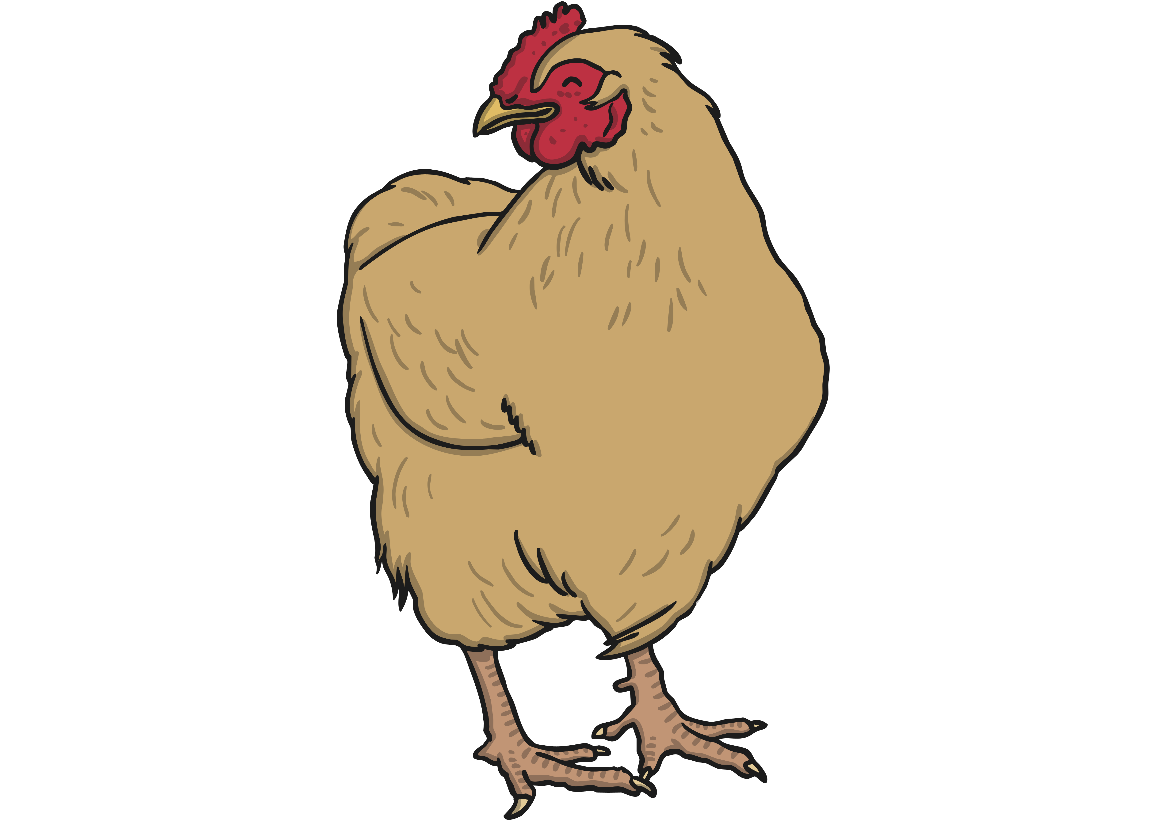 ch
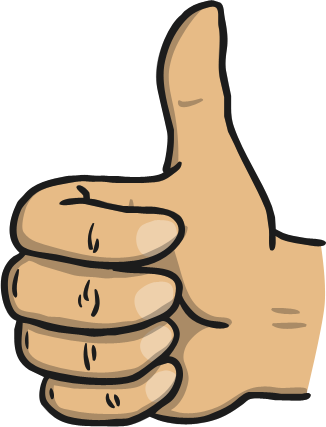 th
ng
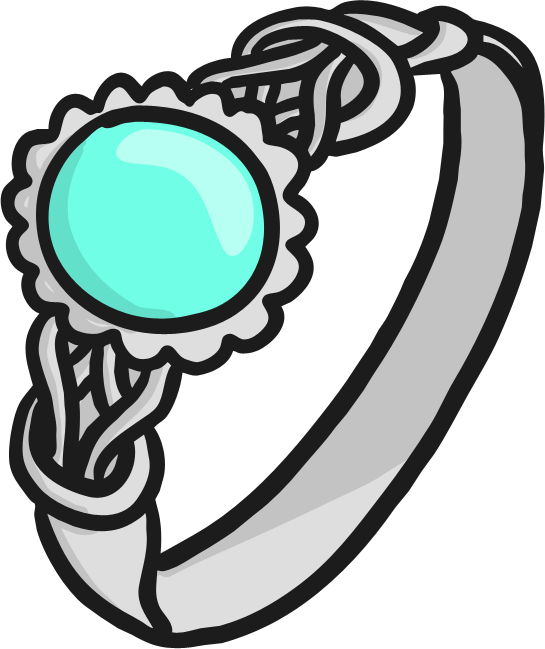 ai
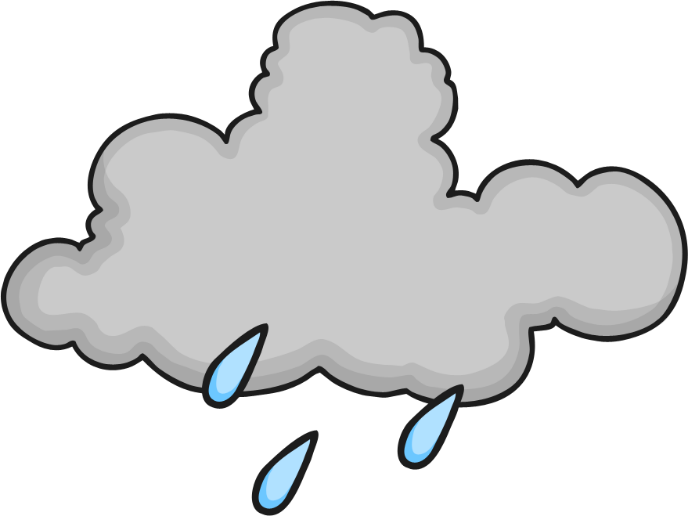 Phonics - Phase 3
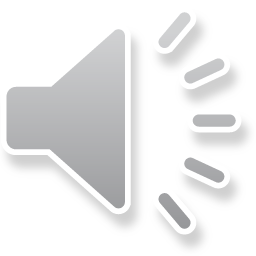 Can you guess what our phoneme is today?
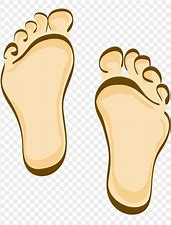 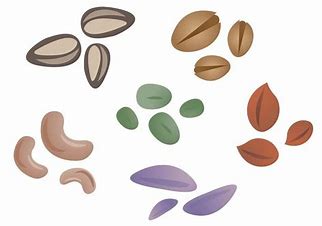 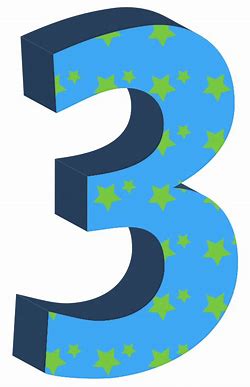 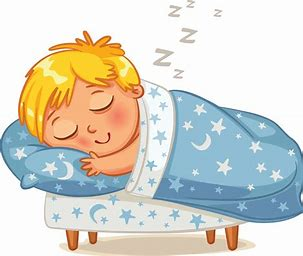 Our phoneme today is…
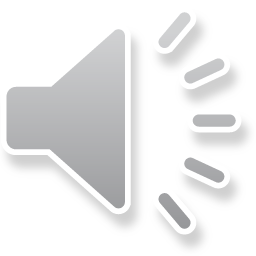 Can you point to the ‘ee’ words?
jeep
ee
bee
week
feet
Click the pictures that contain the ‘ee’ sound to move them into the middle.
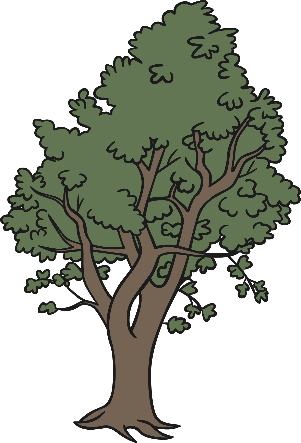 ee
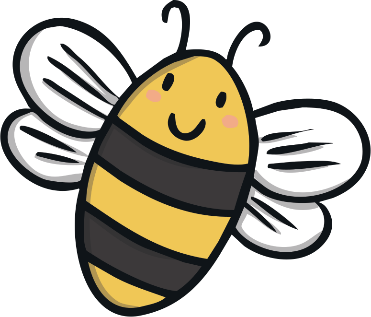 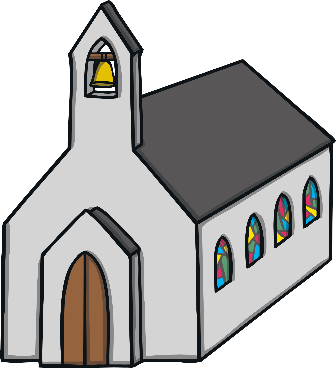 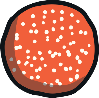 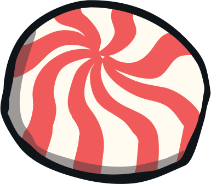 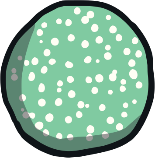 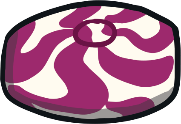 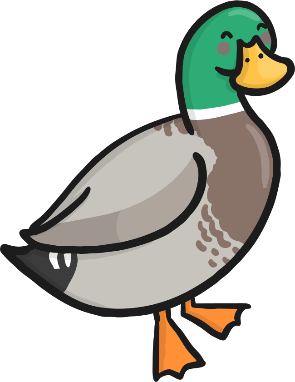 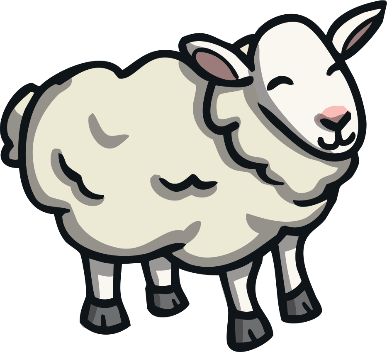 Have a look at these words, click the screen and they will disappear. See if you can remember how to write them…



cheek			deep				sheet


tree				street				three
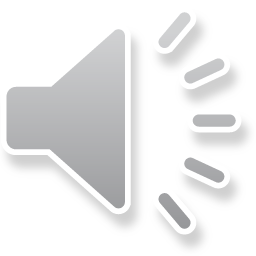